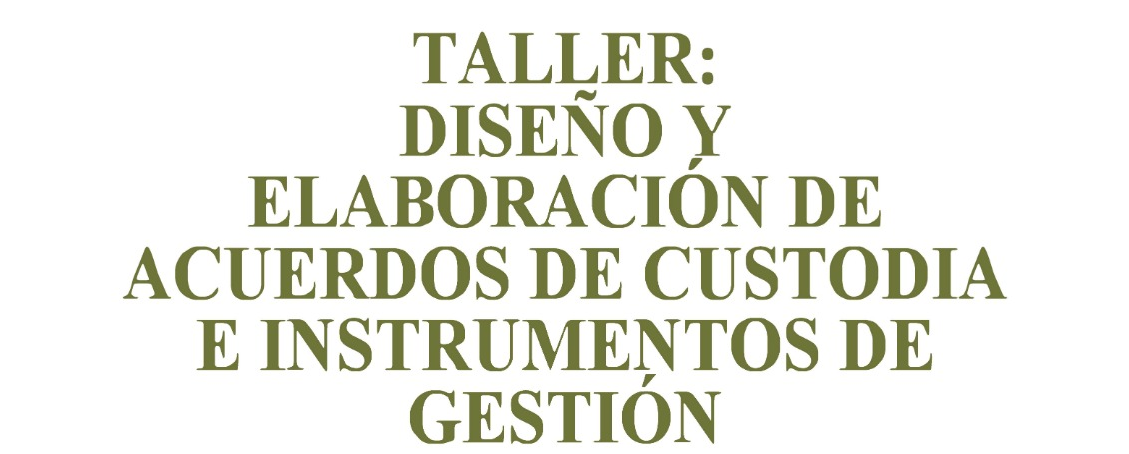 INSTRUMENTOS DE GESTIÓN – ALBERTO NAVARRO GÓMEZ
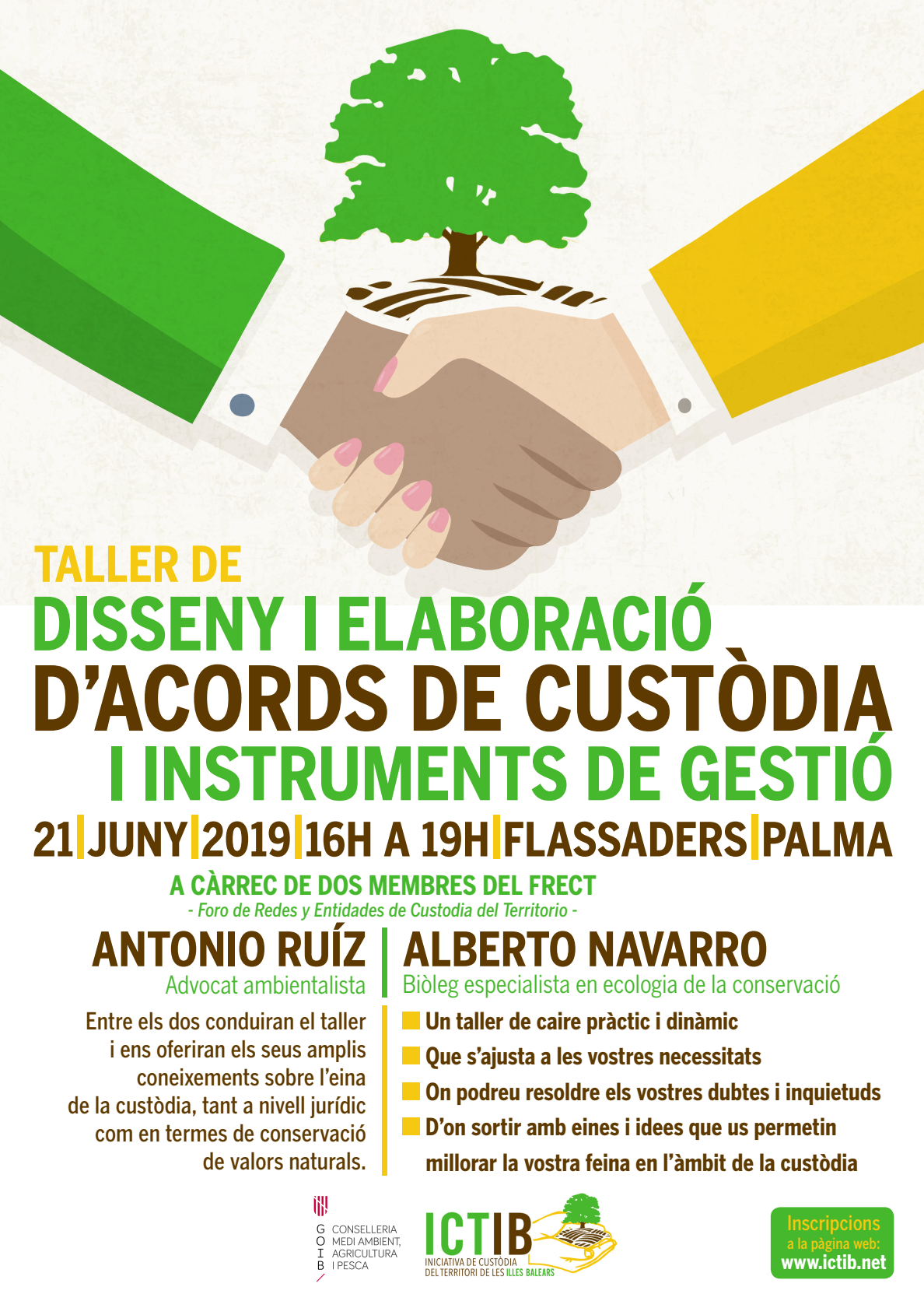 Qué es un objetivo de conservación
“Un objetivo es, o debería ser, la descripción de algo que se quiere alcanzar. Serían los resultados de la gestión. 
Los objetivos de conservación referidos a elementos naturales serían hábitats, especies, poblaciones o comunidades en estado de conservación favorable.”
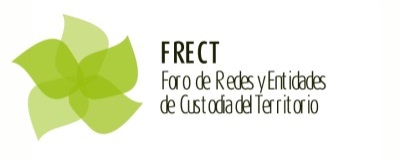 Qué se entiende por estado de conservación favorable
Art. 1 (i) Directiva Hábitats define el estado de conservación de una especie como: 

“el conjunto de influencias que actúen sobre la especie y puedan afectar a largo plazo a la distribución e importancia de sus poblaciones en el territorio [europeo de los Estados miembros]”. 

El "estado de conservación" se considerará "favorable" cuando:

los datos sobre la dinámica de las poblaciones de la especie en cuestión indiquen que la misma sigue y puede seguir constituyendo a largo plazo un elemento vital de los hábitats naturales a los que pertenezca, y

el área de distribución natural de la especie no se esté reduciendo ni amenace con reducirse en un futuro previsible, 

y exista y probablemente siga existiendo un hábitat de extensión suficiente para mantener sus poblaciones a largo plazo;
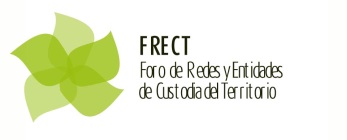 Qué se entiende por estado de conservación favorable
En el caso de los hábitats, para que estos se encuentren en un ECF, de las siguientes afirmaciones todas deben cumplirse:

El área del hábitat debe ser estable o en aumento a largo plazo
Su calidad debe mantenerse, incluida su estructura y función ecológicas
Cualquier especie típica también debe encontrarse en ECF
Los factores que afectan al hábitat deben estar bajo control
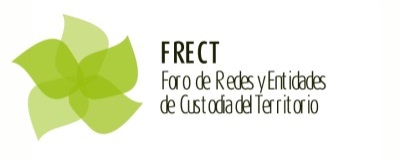 Qué es un objetivo de conservación
Los objetivos tienen dos componentes:

Visión: una descripción en lenguaje llano del resultado o condición que se quiere alcanzar para el elemento o característica objeto de conservación.
Indicadores de desempeño: indicadores que son monitorizados para proveer de las evidencias, y serán empleados para determinar si la condición requerida está siendo alcanzada o no.
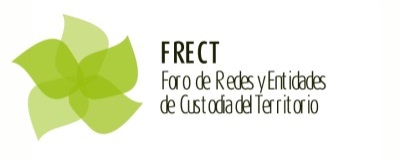 Qué es un objetivo de conservación
Los objetivos tienen que ser ‘inteligentes’, SMART, por su acrónimo en inglés: 
Sencillos 
Medibles 
Alcanzables 
Relevantes; y 
referidos a un Tiempo concreto
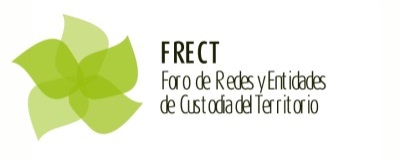 Qué es un indicador de desempeño
“Es un aspecto medible que nos indica el estado de algo”.

Para cada elemento o característica a conservar se pueden usar un número determinado de indicadores de desempeño que provean de la evidencia necesaria para determinar su estado de conservación. Los indicadores de desempeño son de dos tipos:

Atributos cuantificables con límites. Un atributo es una característica del objeto de conservación (hábitat, especie, etc.) que puede ser monitorizada para proveer de la evidencia sobre su condición. Es decir, los atributos deben ser indicadores del cambio futuro.
Factores con sus límites establecidos que proveen de la evidencia de que se encuentran bajo control. Son ajenos al elemento a conservar y afectan a su conservación. Los factores pueden guiar la selección de los atributos.
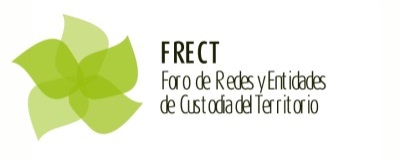 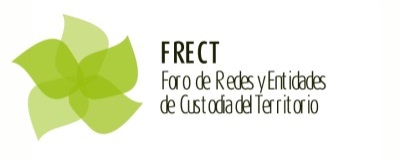 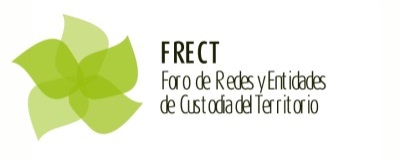 Referencias bibliográficas
Alexander, M. (2013) Management Planning for Nature Conservation – A Theoretical Basis & Practical Guide. 2th ed. Springer Netherlands, pp. XXV, 508.
Epstein, Y. (2016) Favorable Conservation Status for Species: Examining the Habitats Directive’s Key Concept through a Case Study of the Swedish Wolf. Journal of Environmental Law, 28:221-244. [online]
Epstein, et al. (2016) A Legal-Ecological Understanding of Favorable Conservation Status for Species in Europe. Conservation Letters, 9:81-88. [online]
Navarro, A. (2018) Planes de gestión y medidas basadas en la evidencia para organizaciones de conservación. Asociación de Fundaciones para la Conservación de la Naturaleza y Fundación Biodiversidad – Ministerio de Agricultura y Pesca, Alimentación y Medio Ambiente. Burgos, 28 pág. [online]
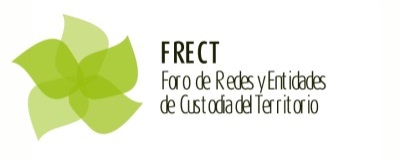